КГКП «Детский сад №13»
Вот оно какое, наше лето!!!
Группа №1 «Алаңқай »
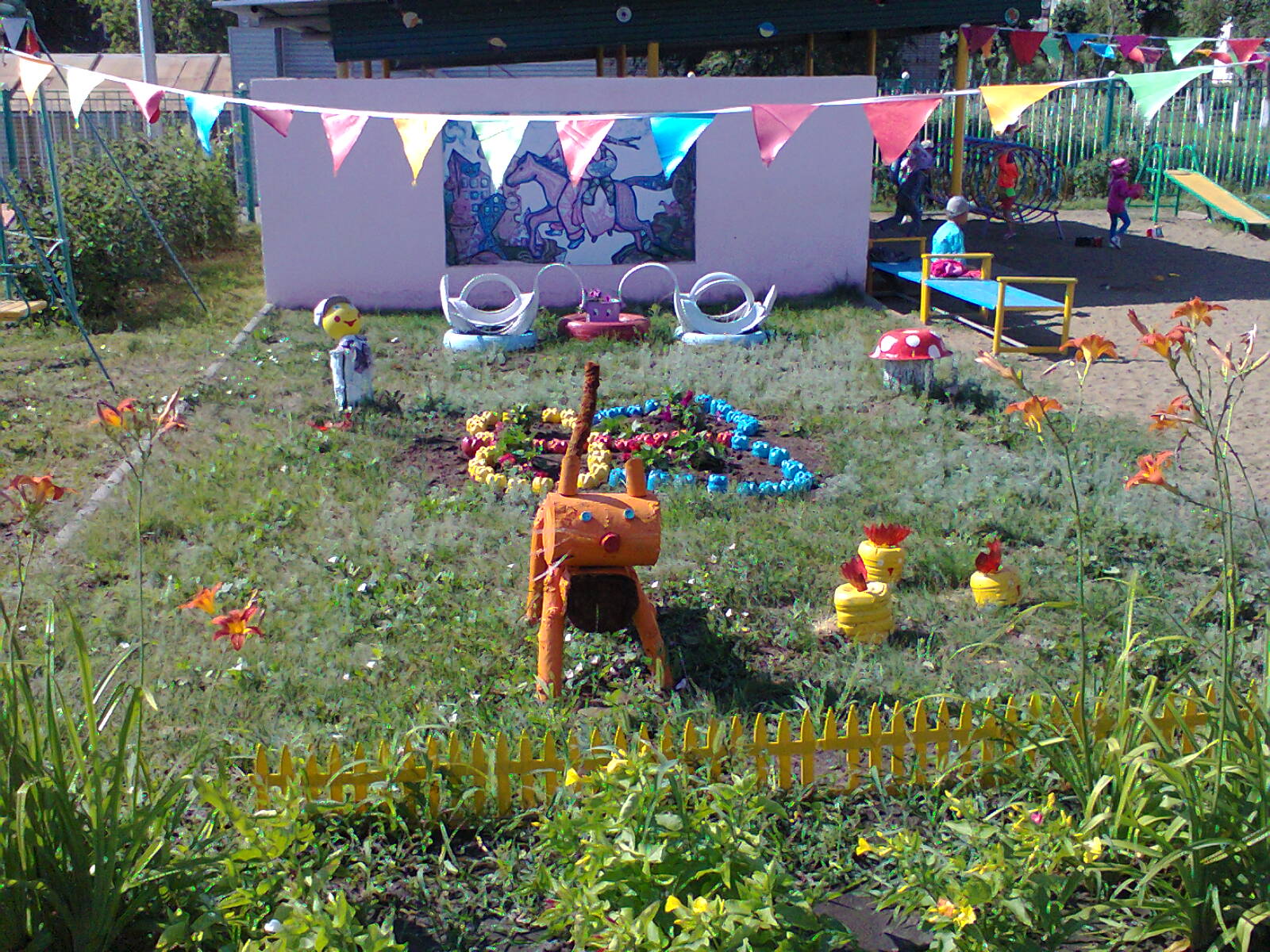 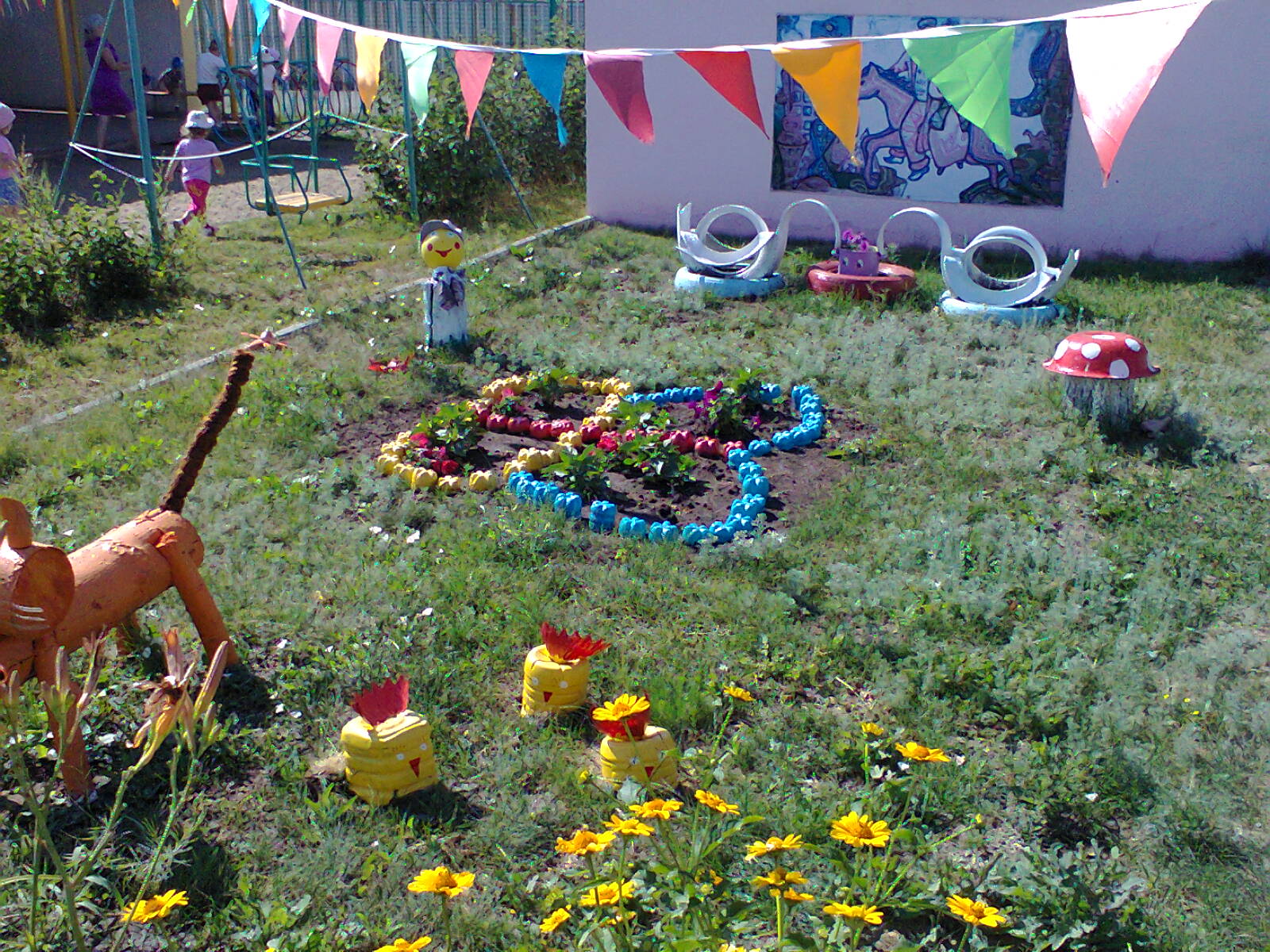 Группа №2 «Малинка»
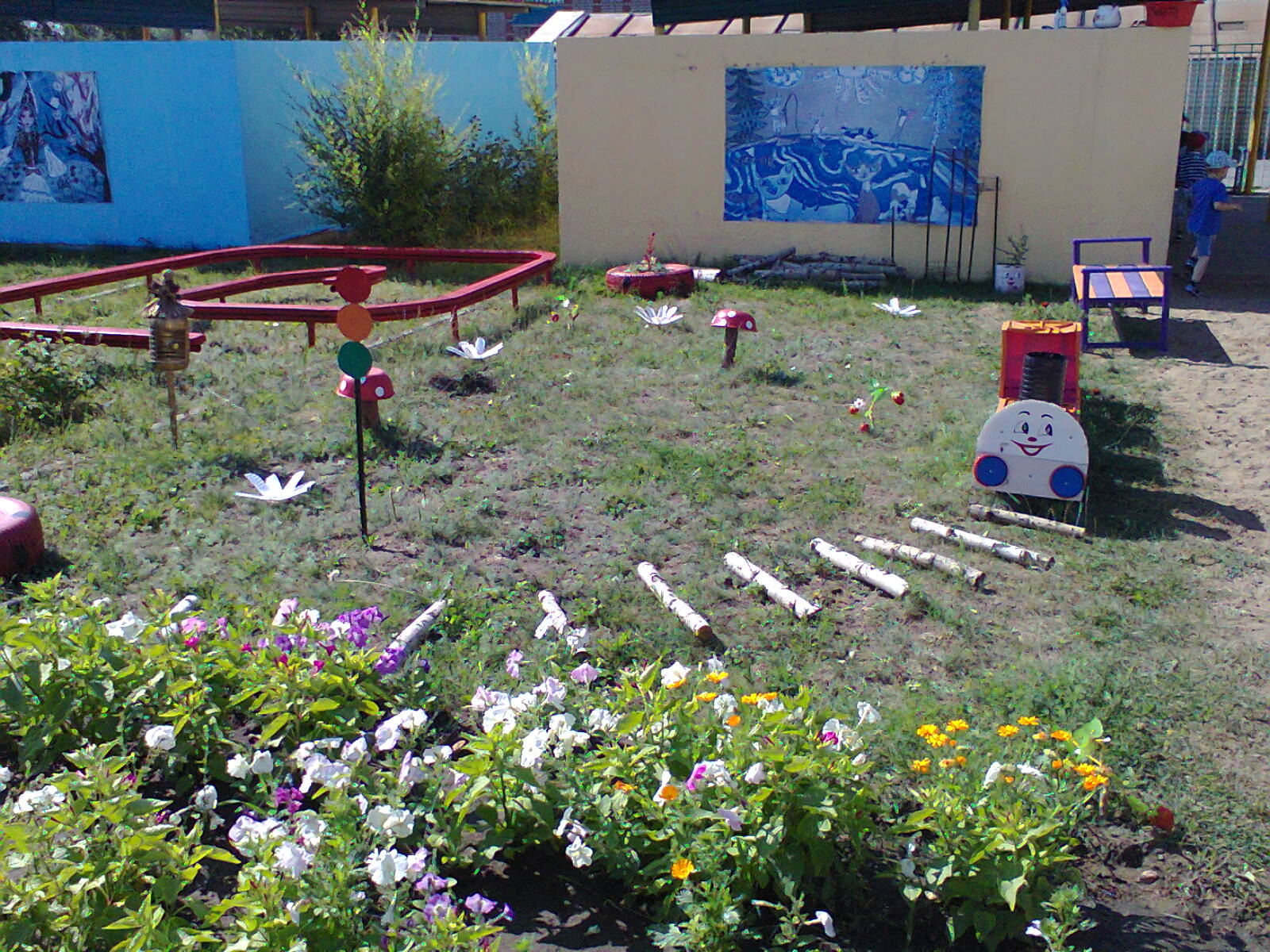 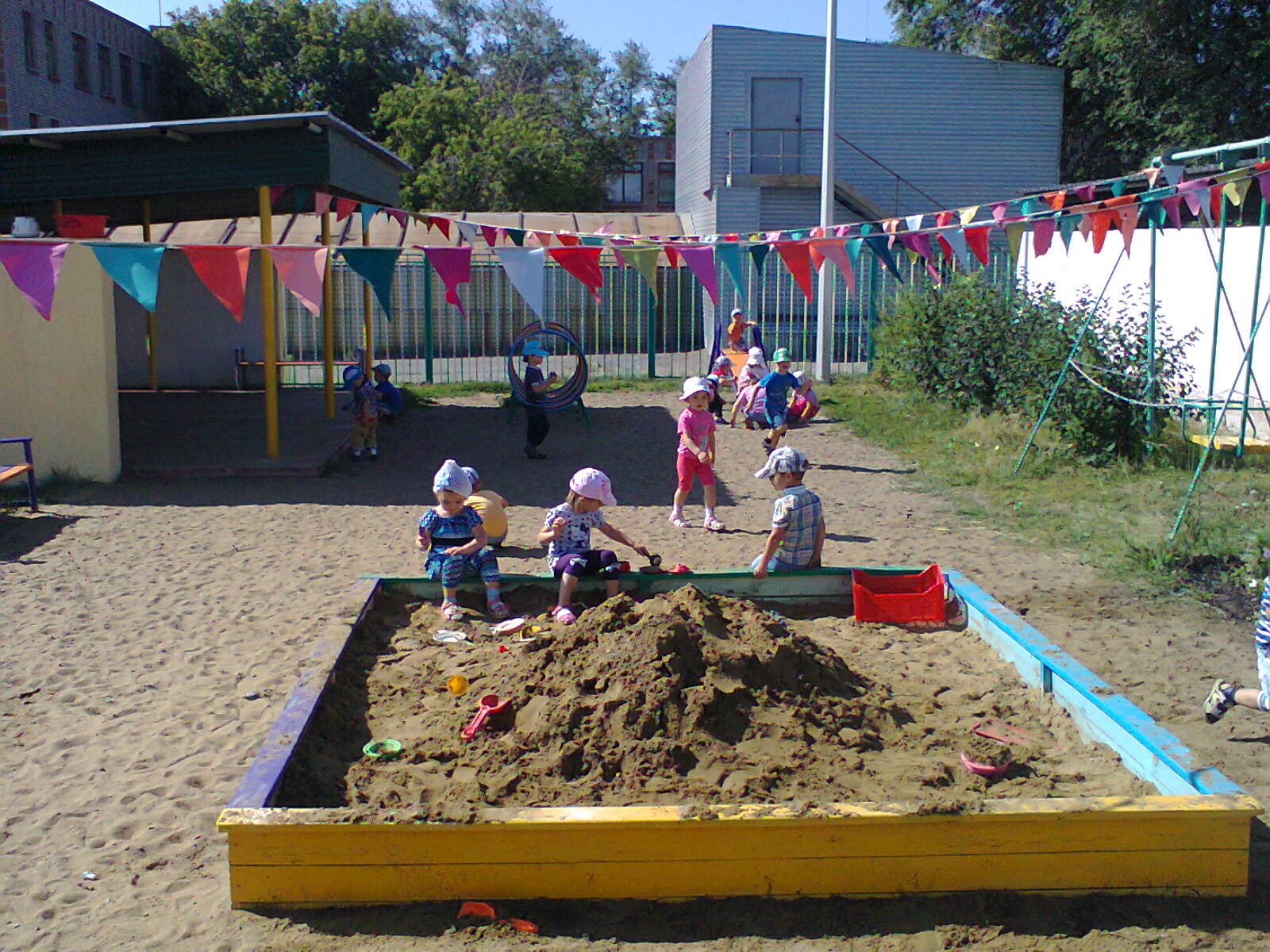 Группа №3 «Теңіз мысықтары»
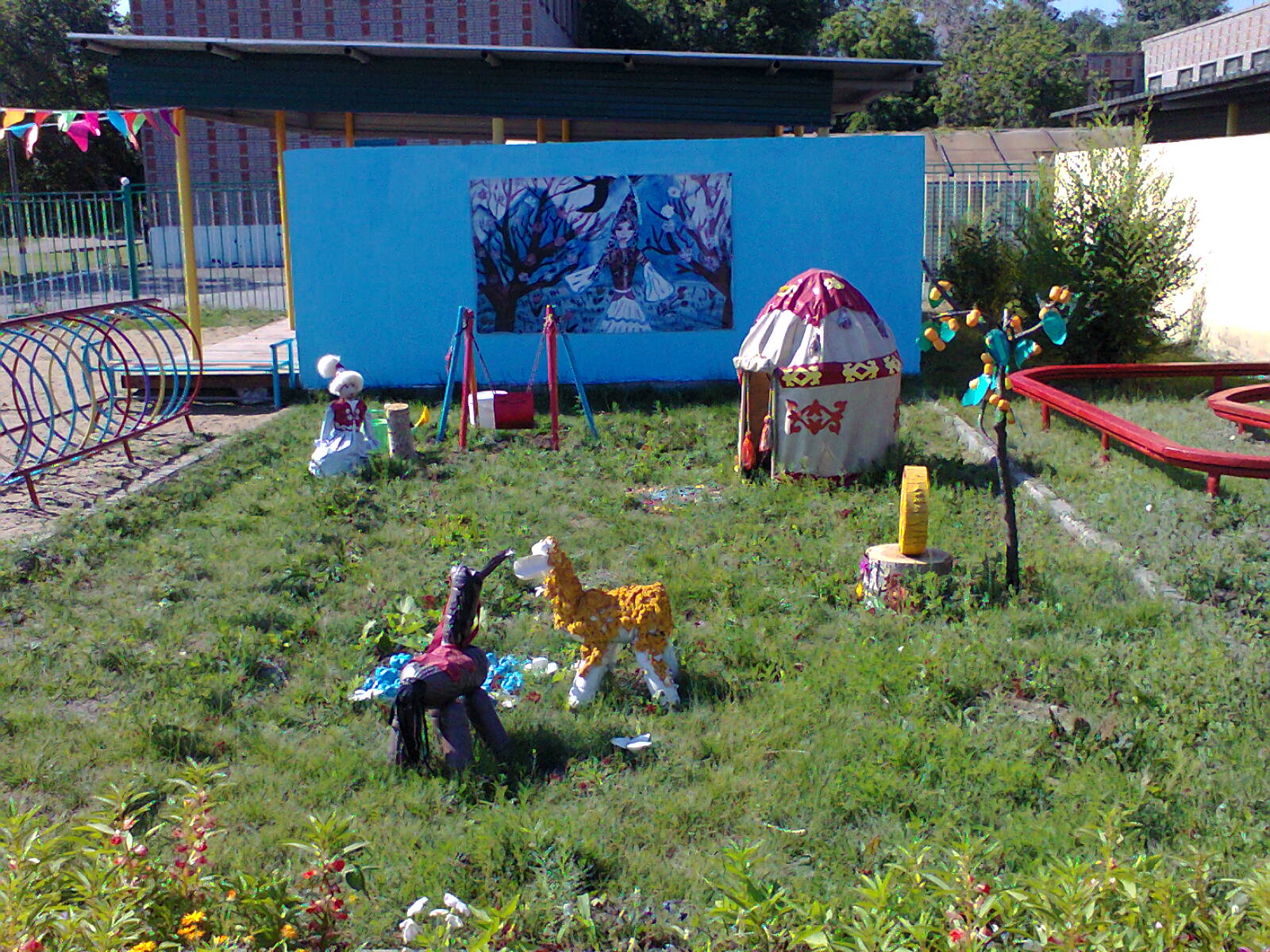 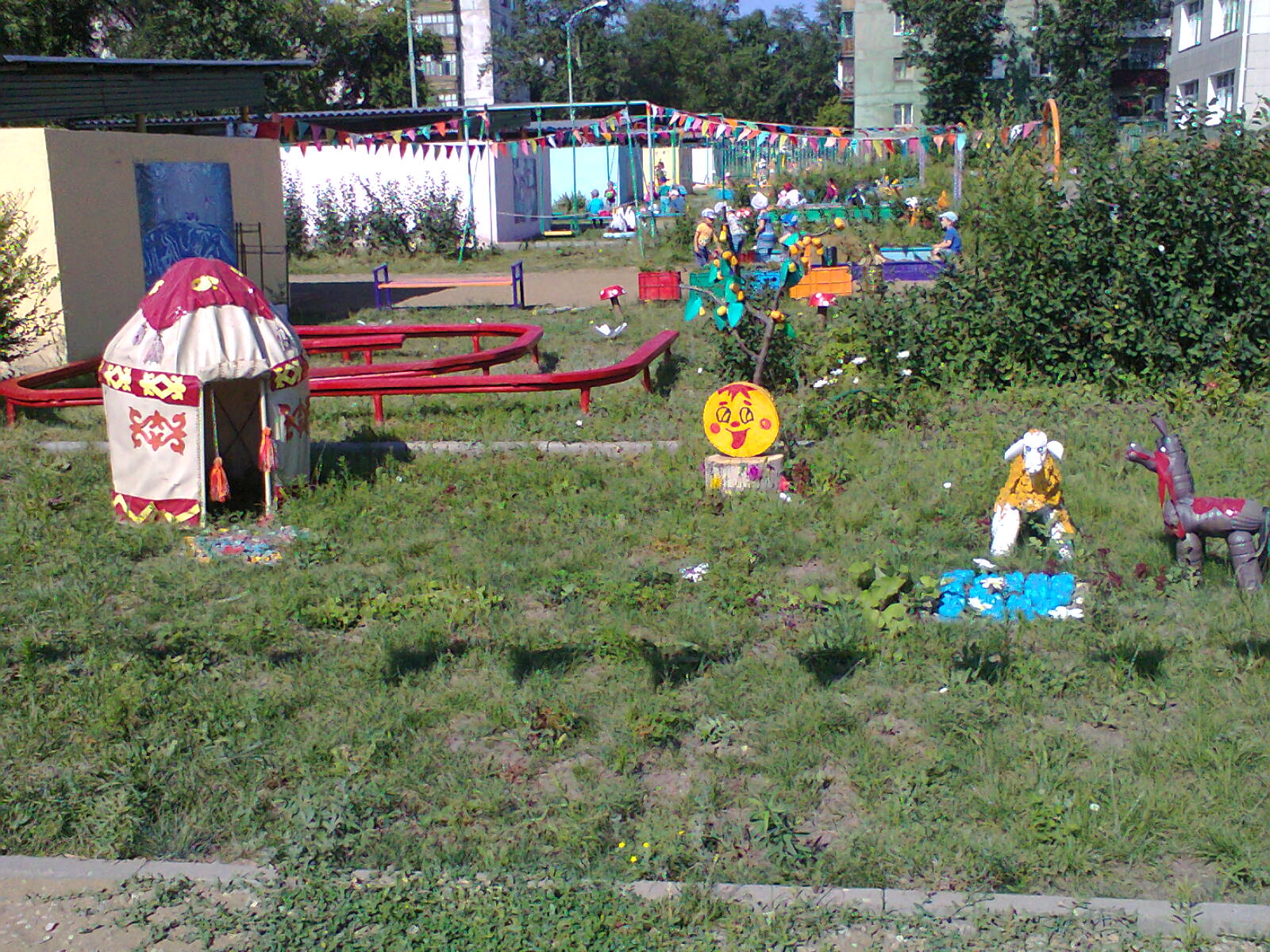 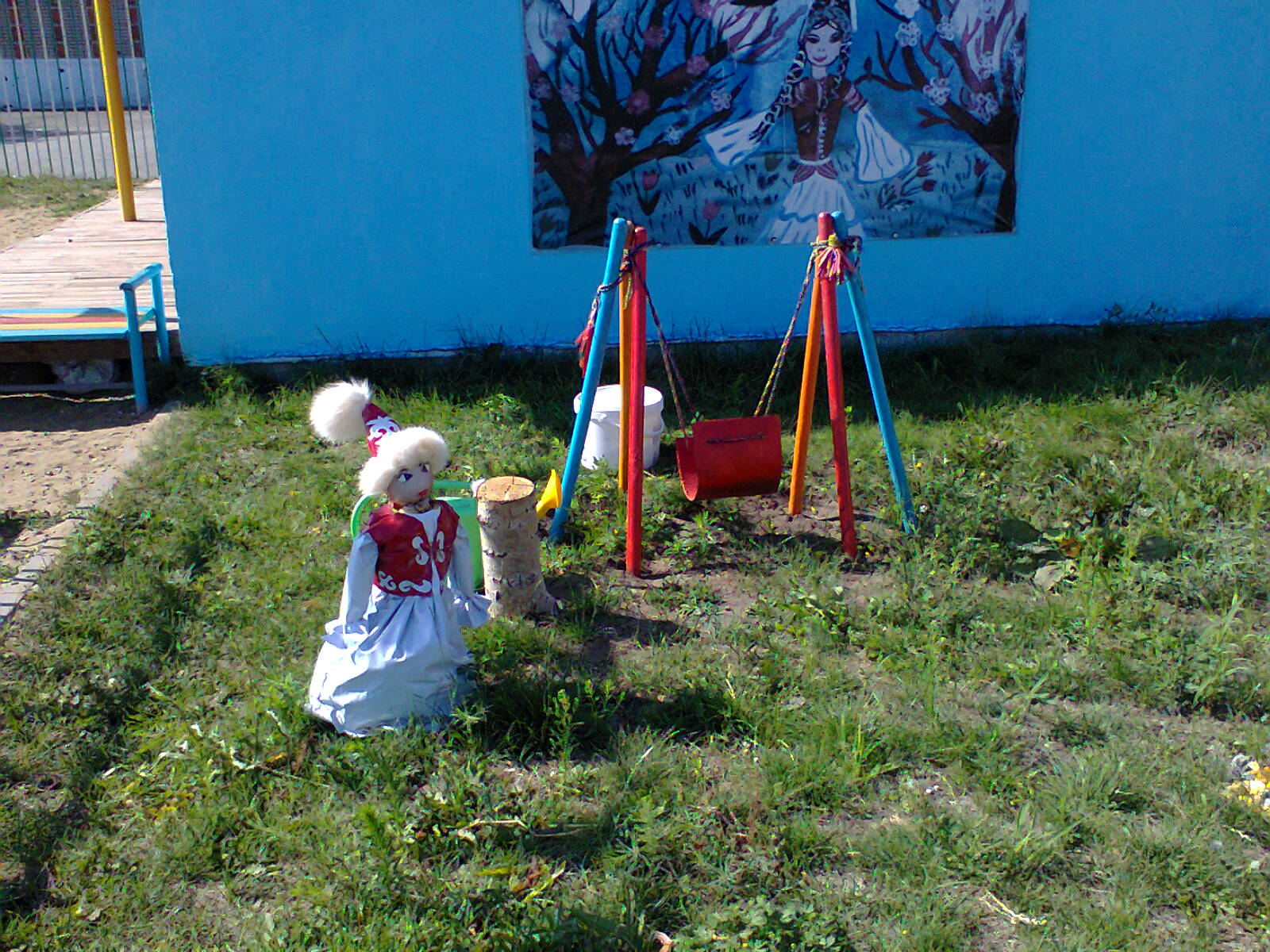 Группа №4 «Светофорчик»
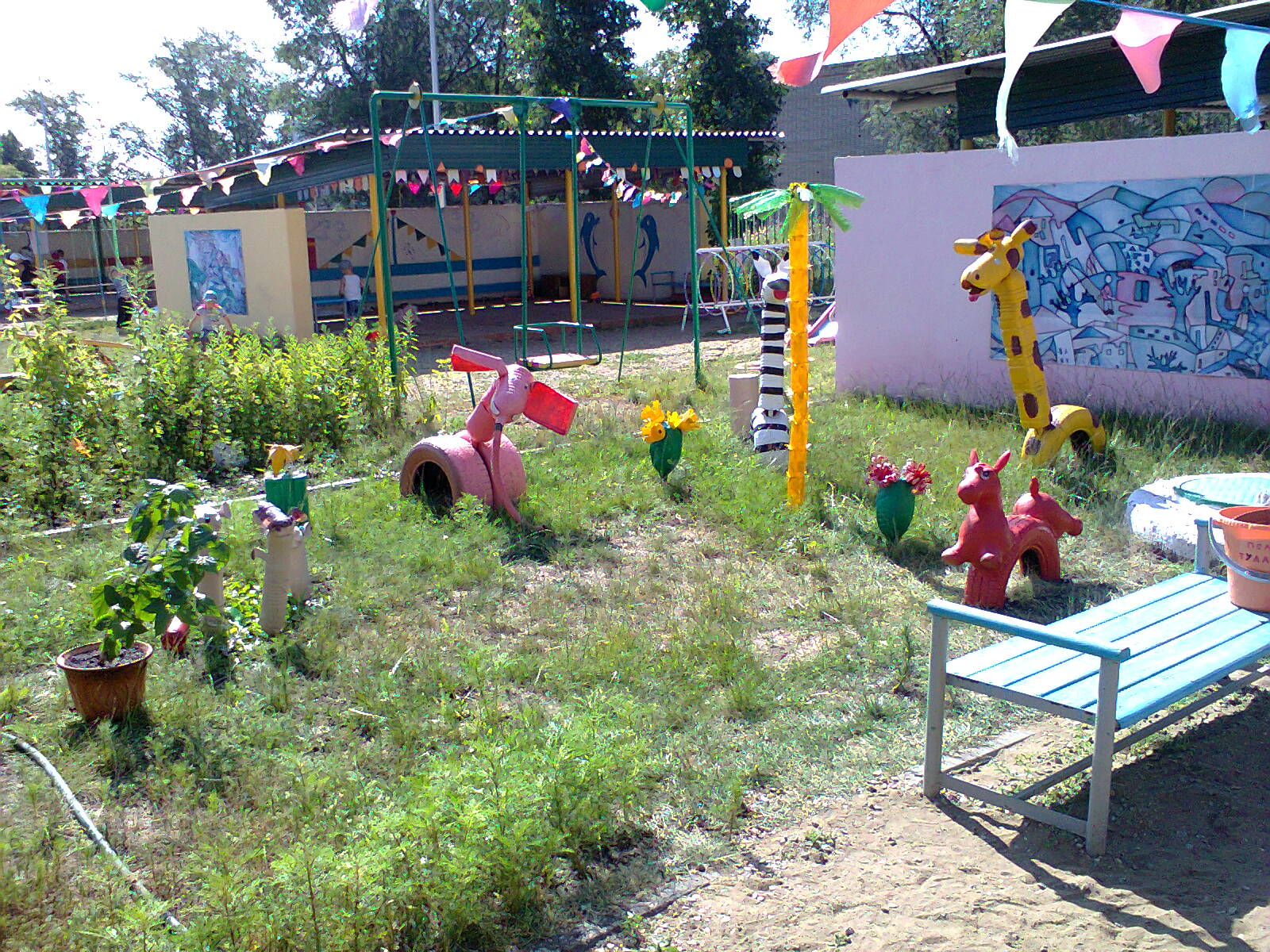 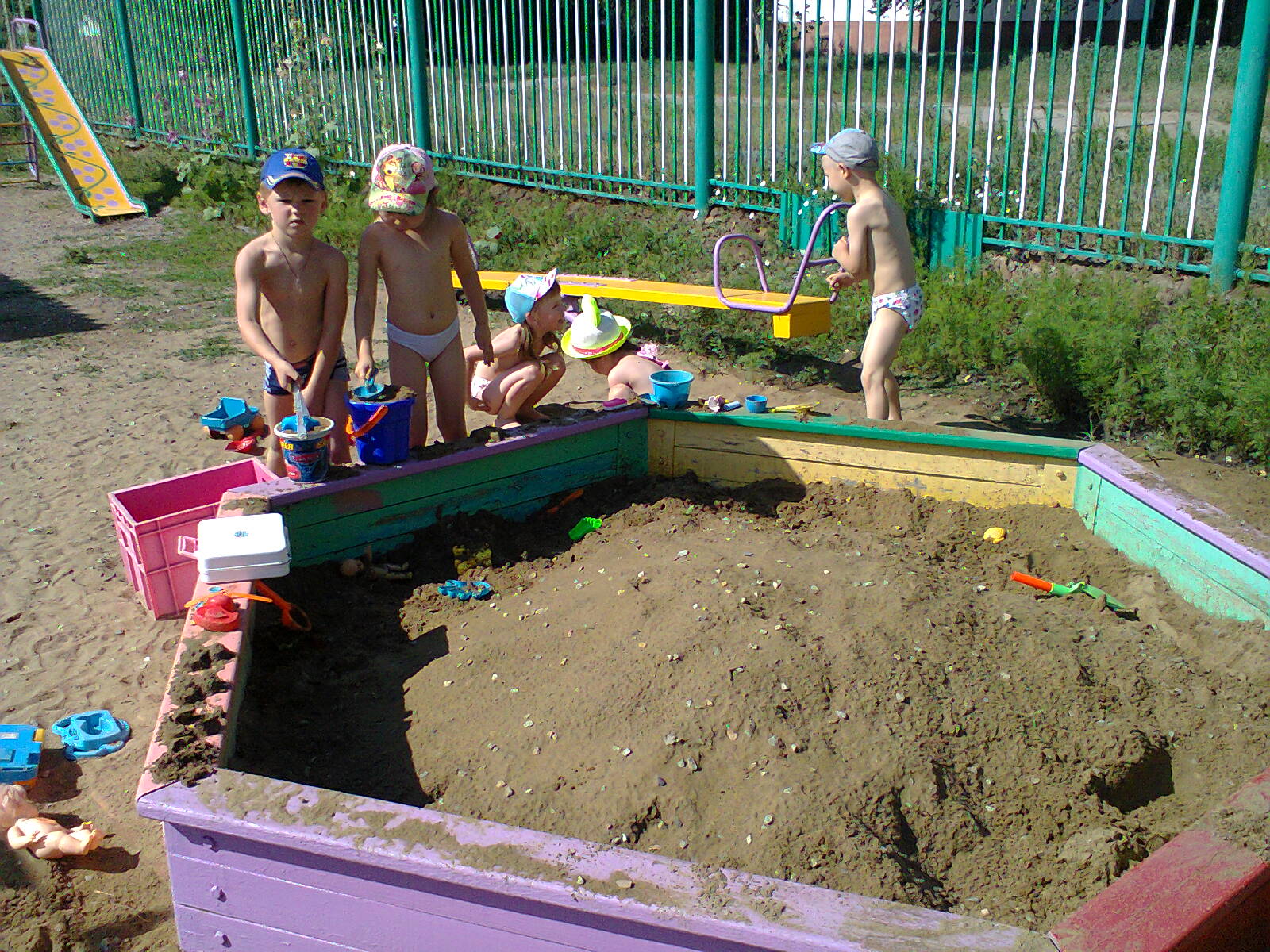 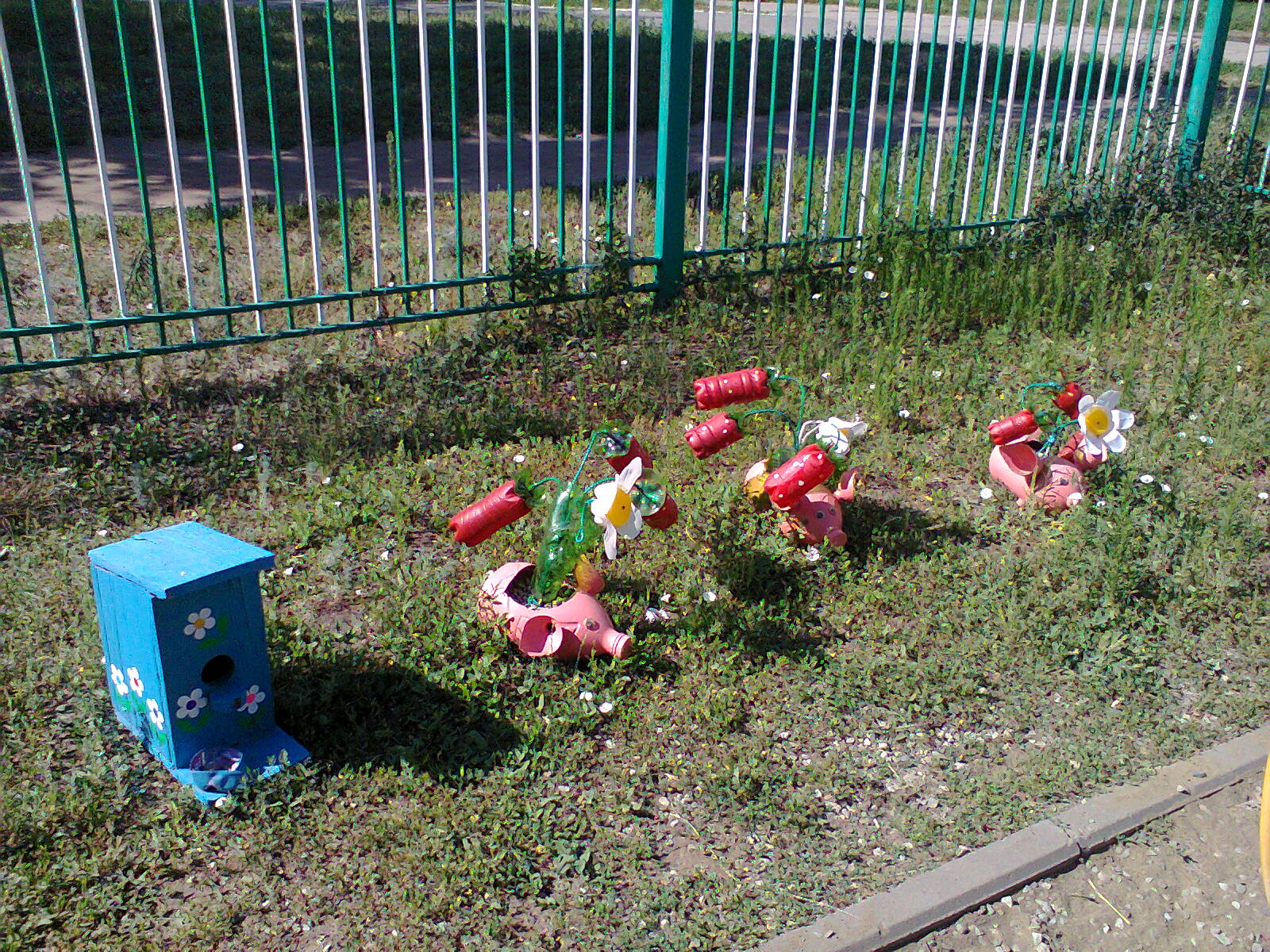 Группа №5 «Солнышко»
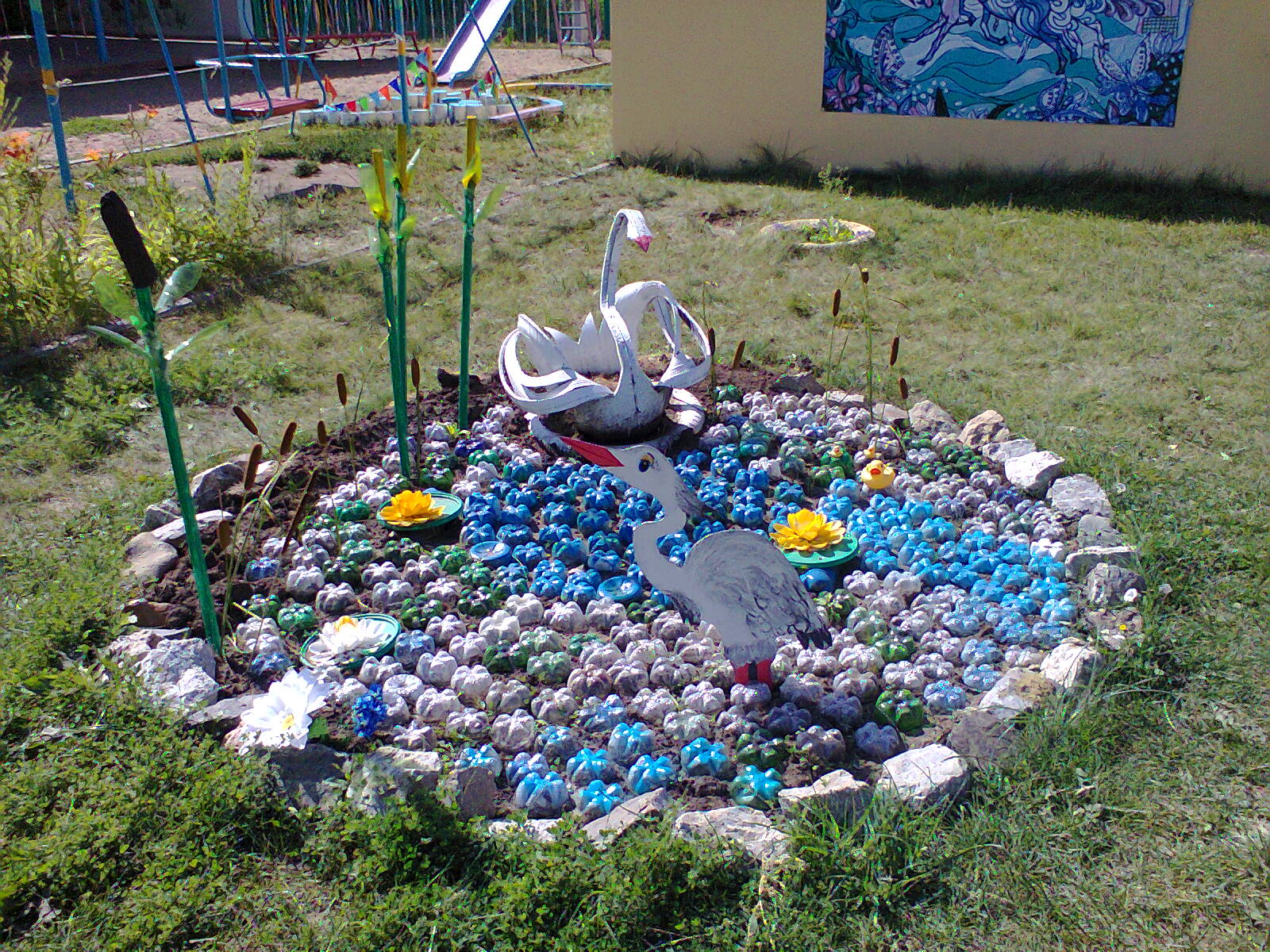 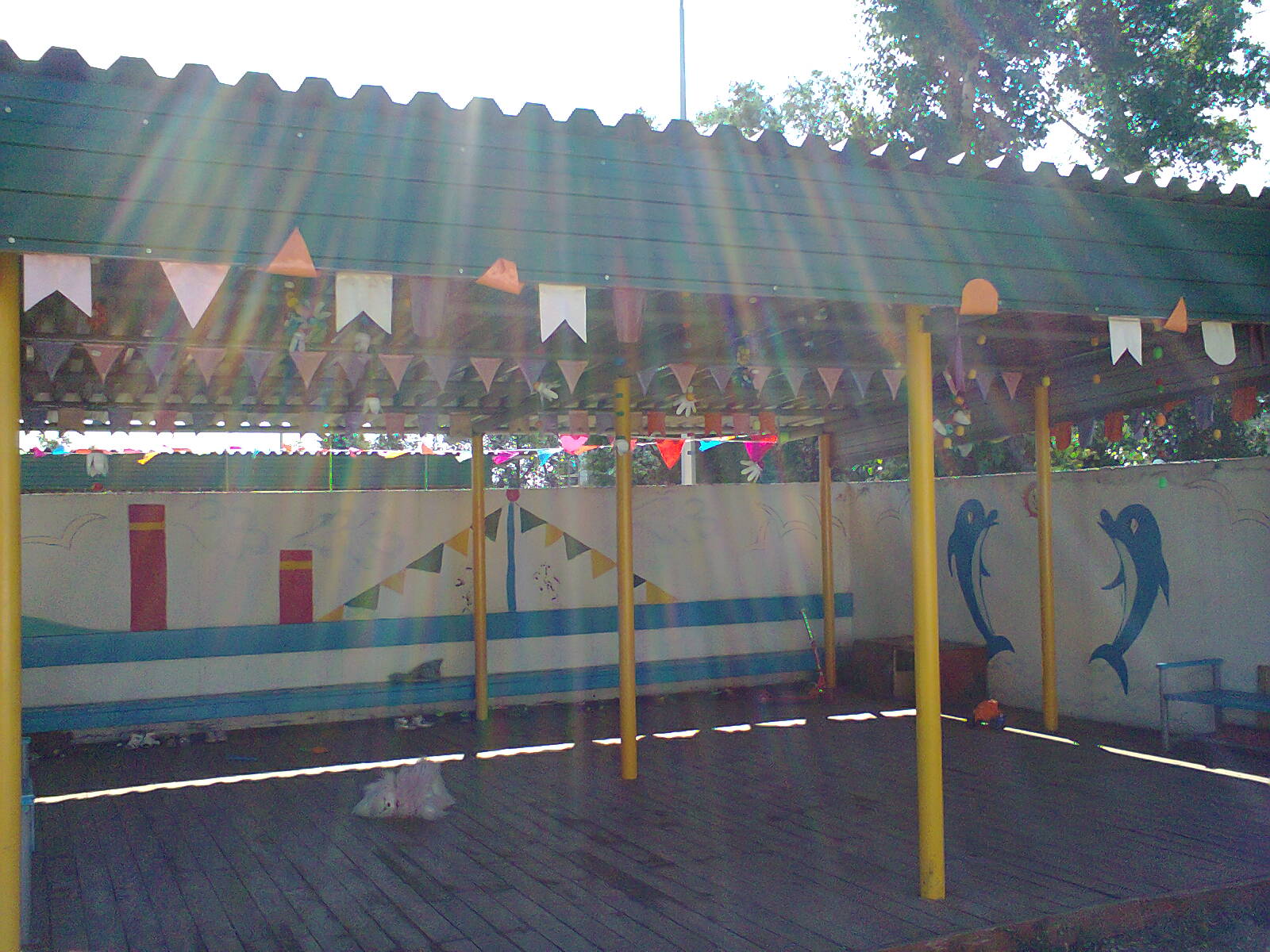 Группа №6 «Звездочки»
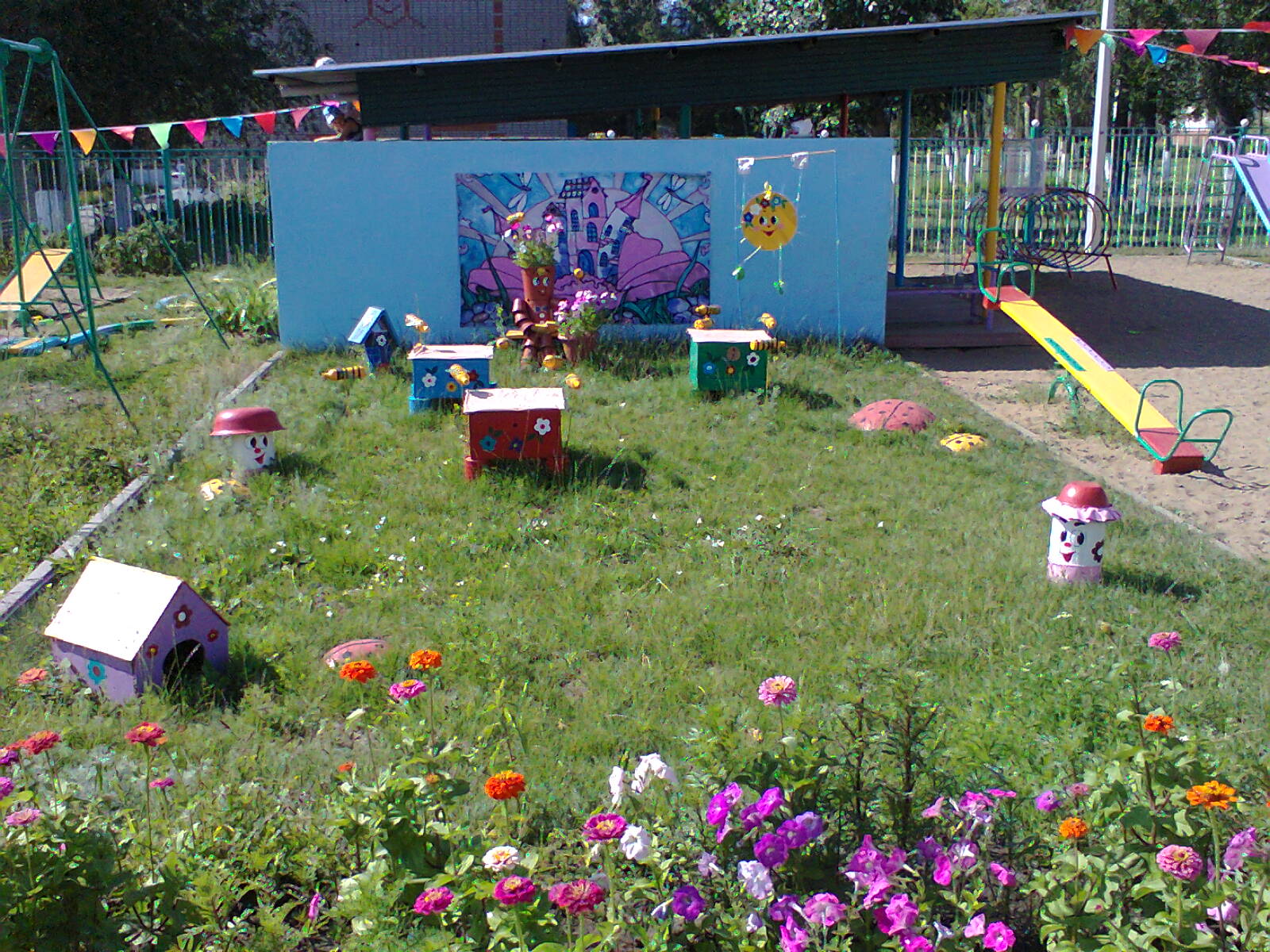 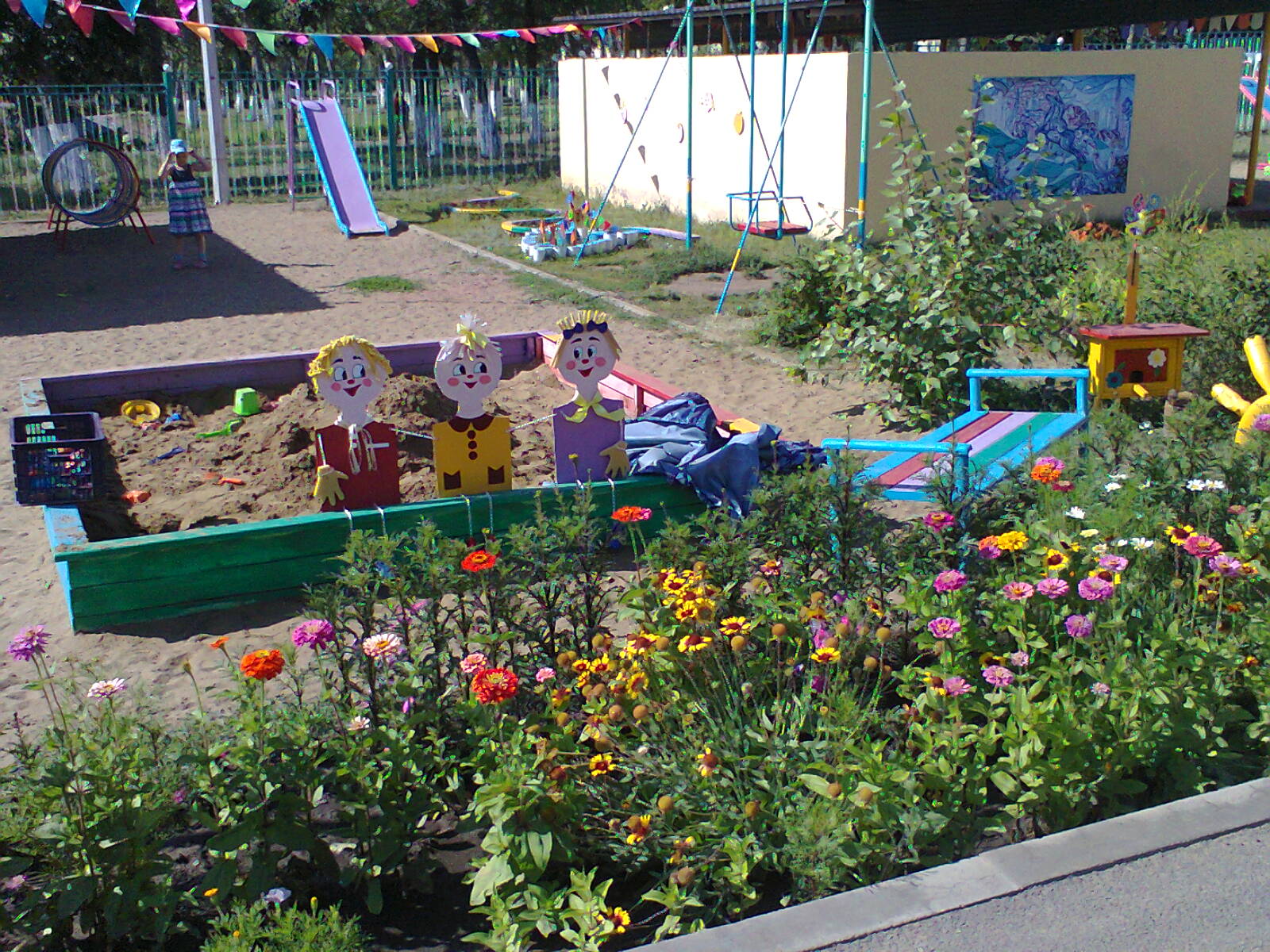 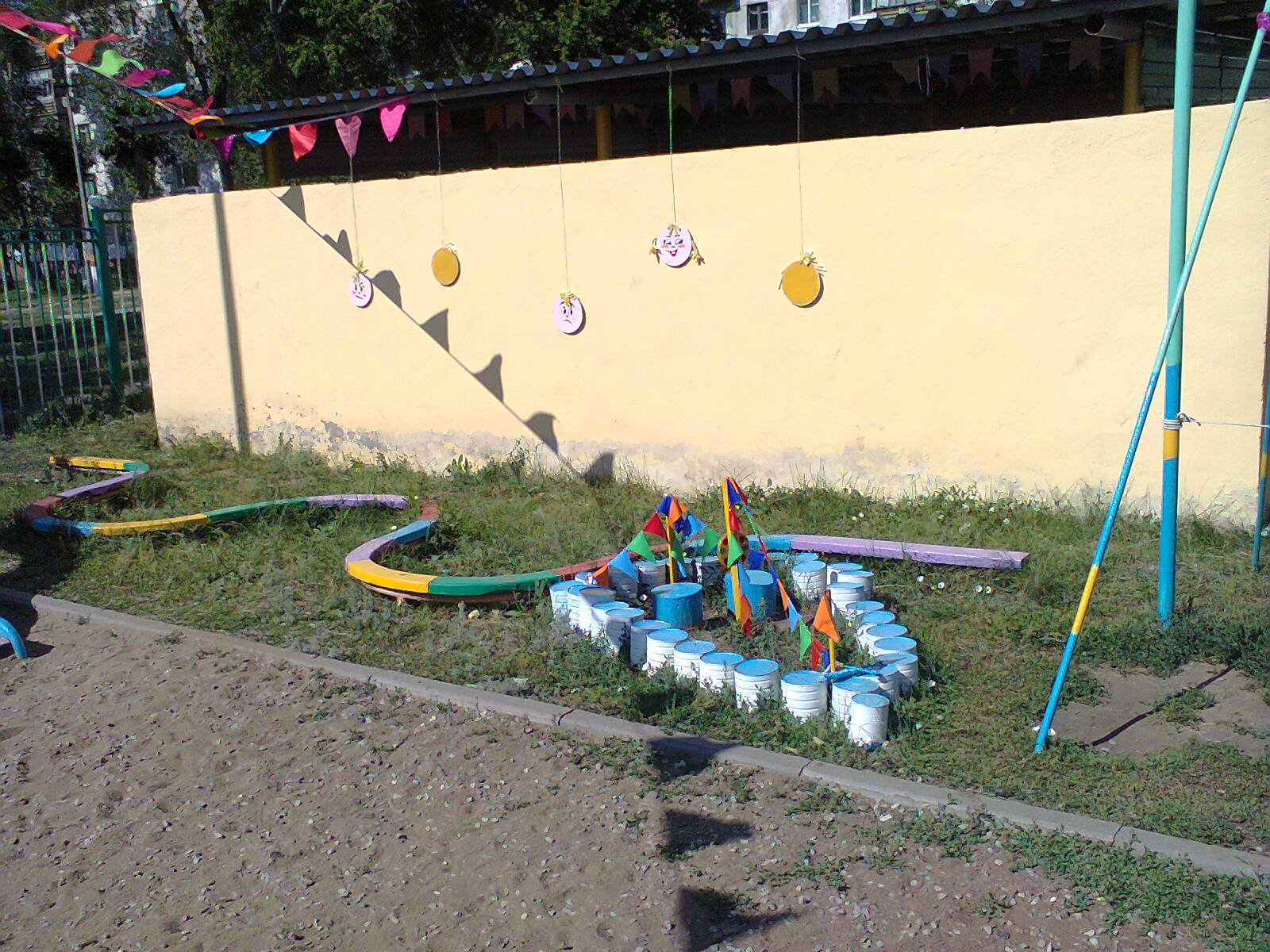 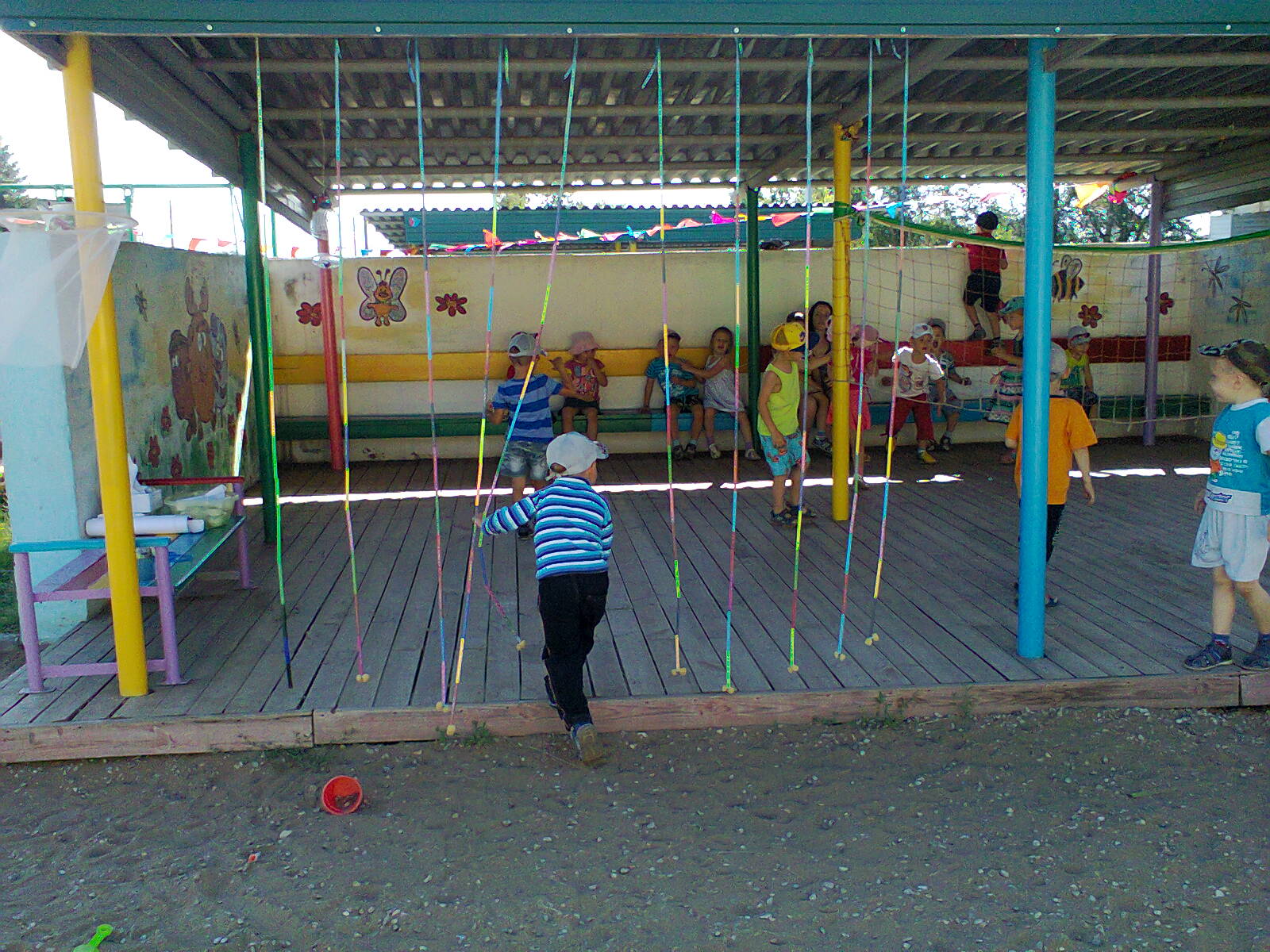 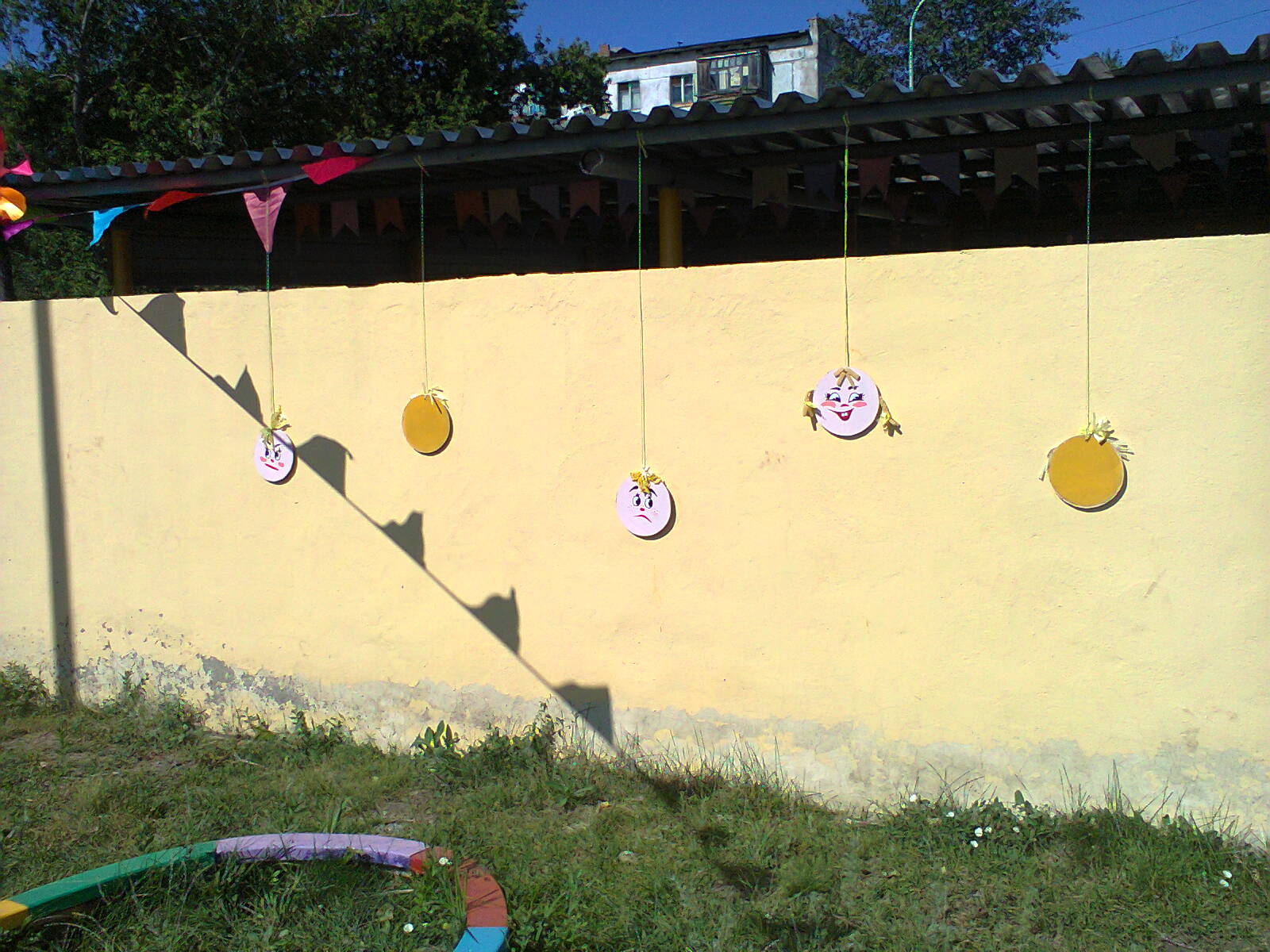 Группа №7 «Утята»
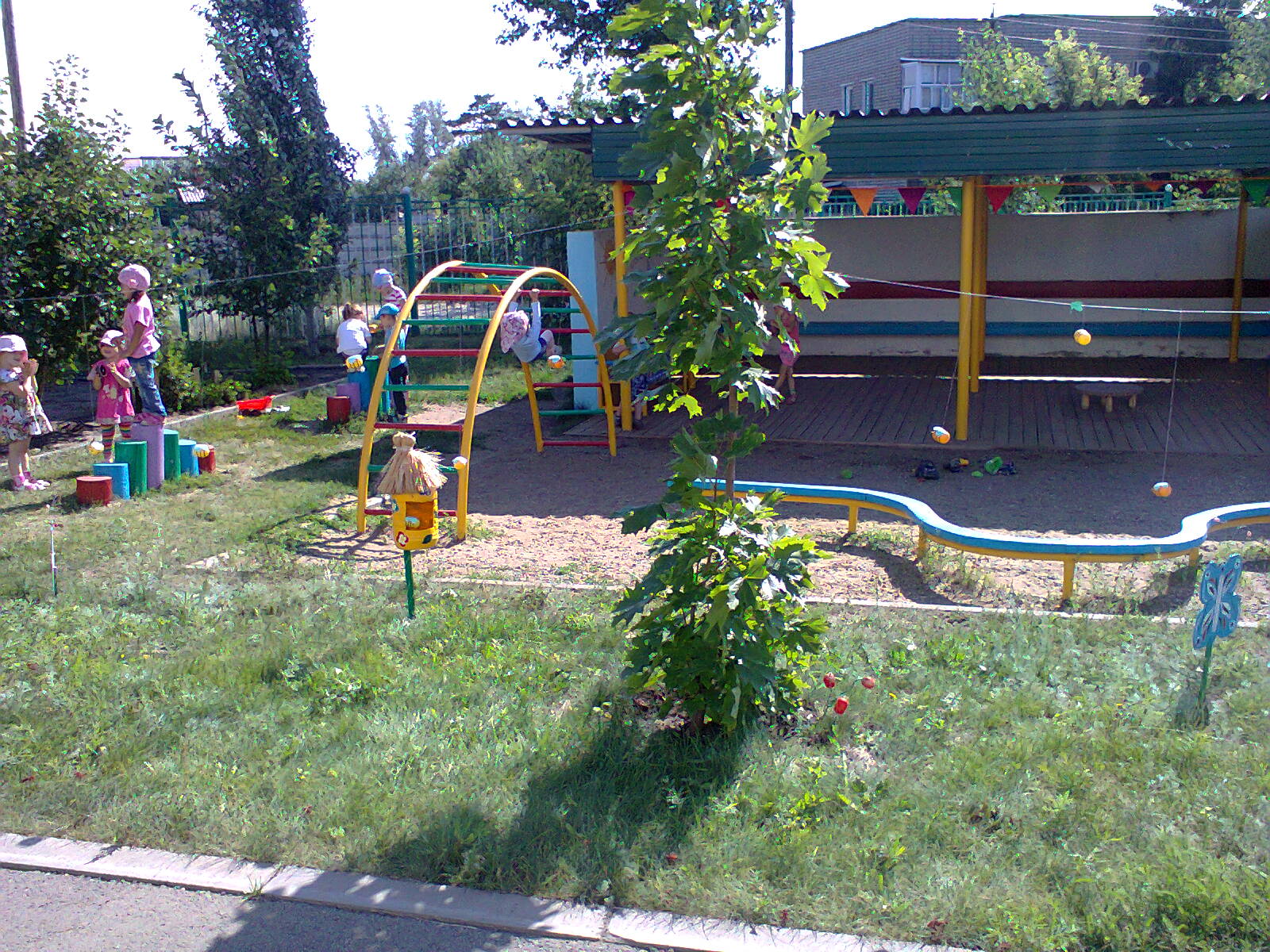 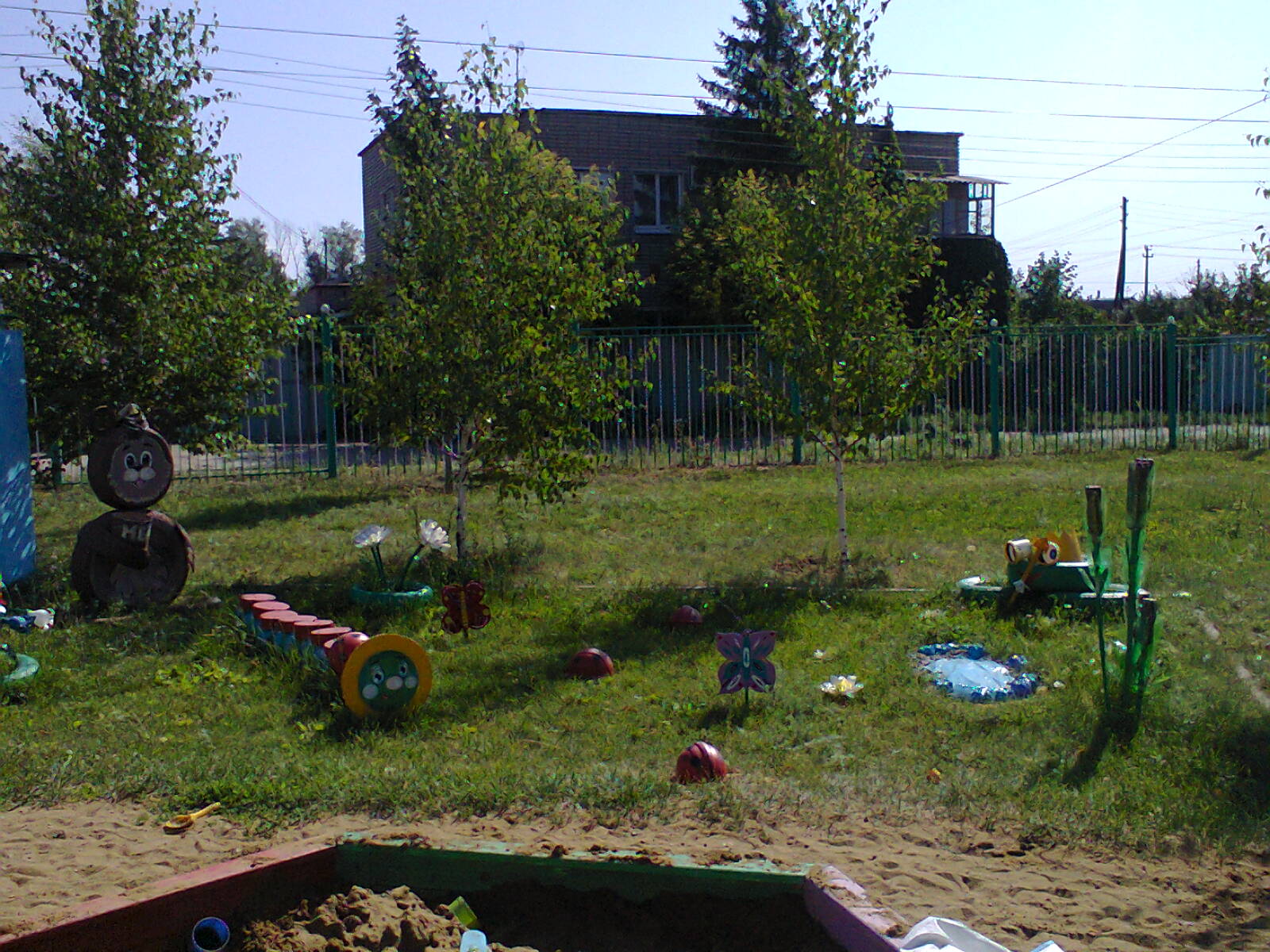 Наш огород
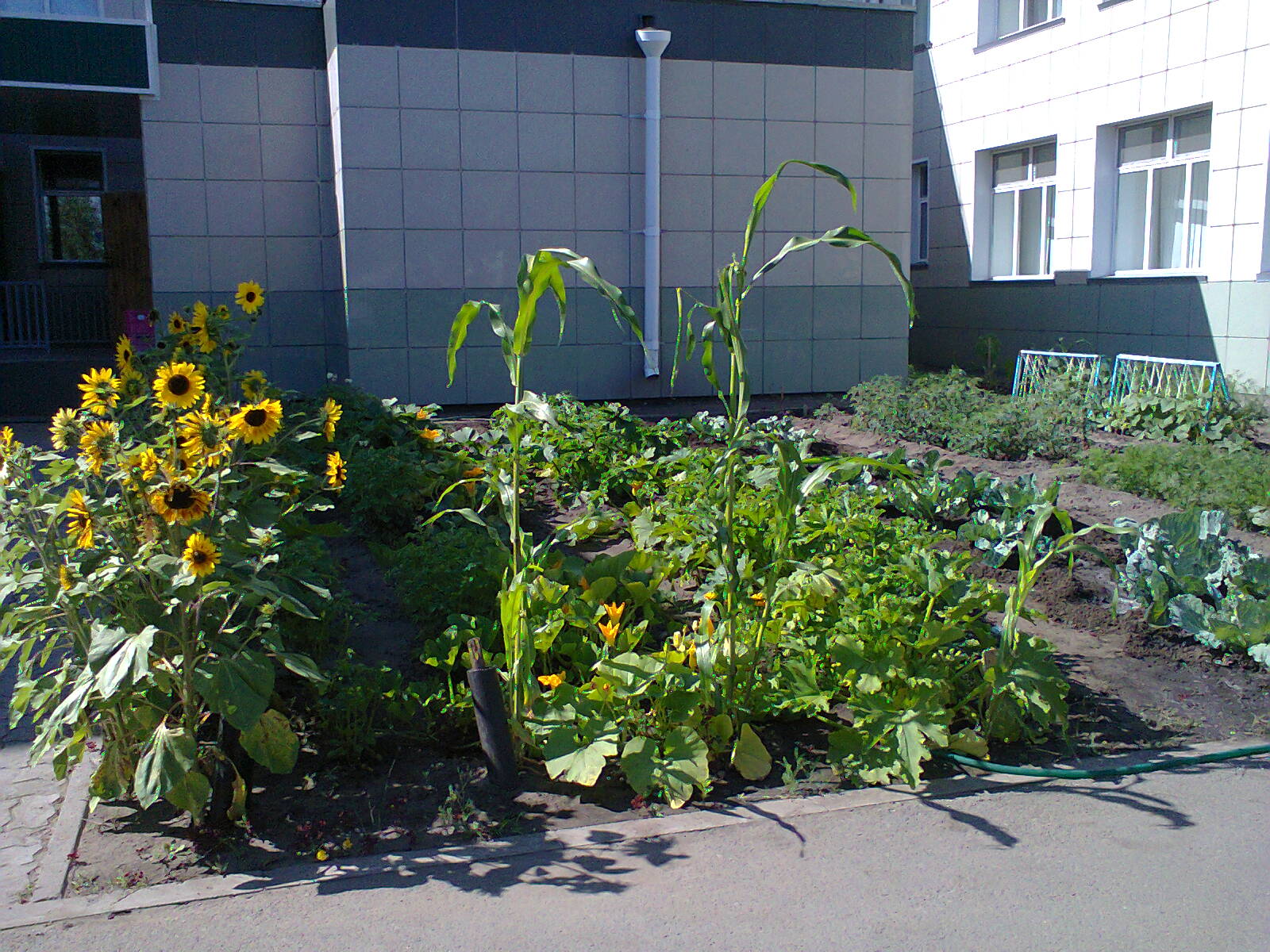 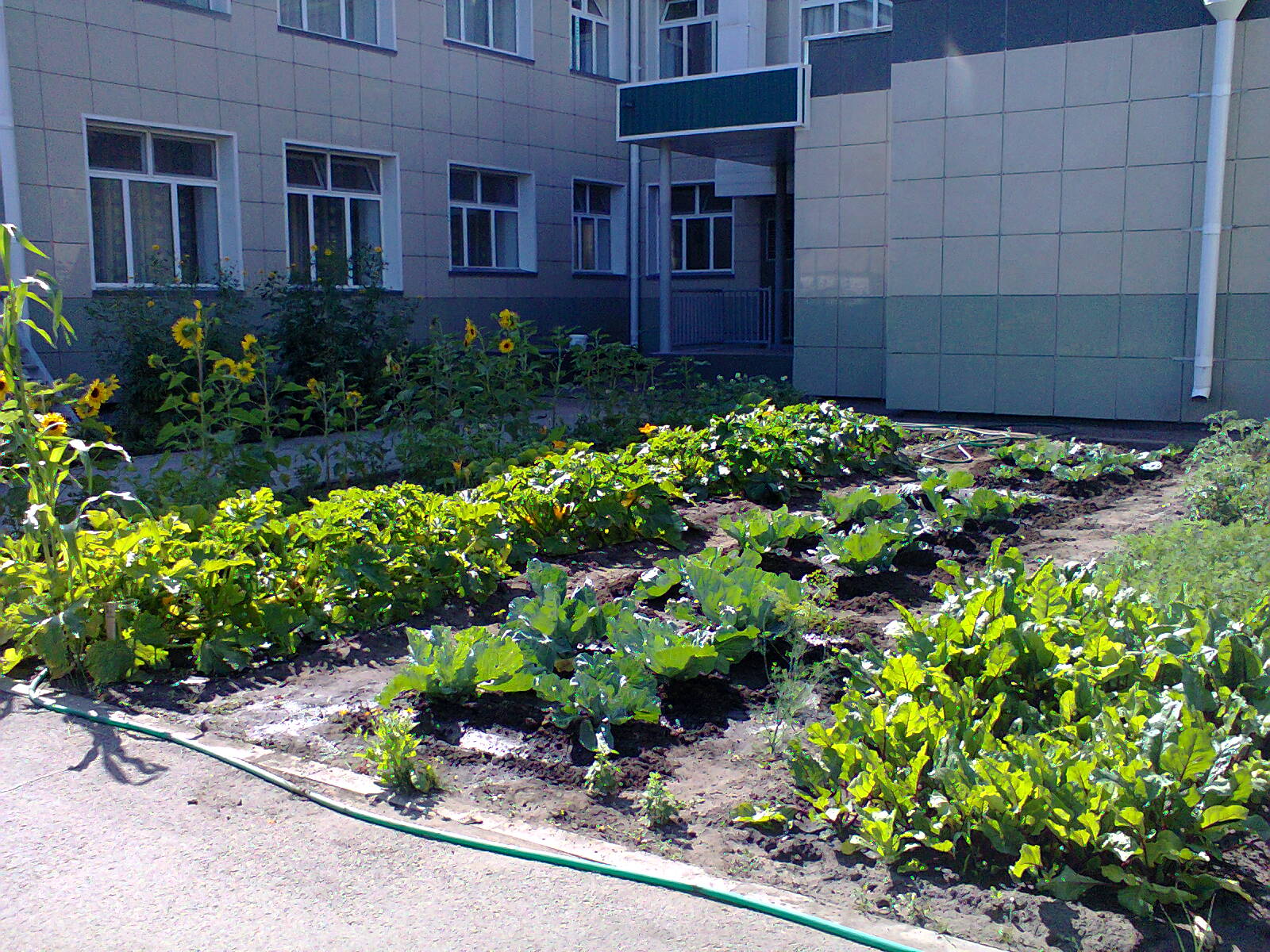 Наши клумбы
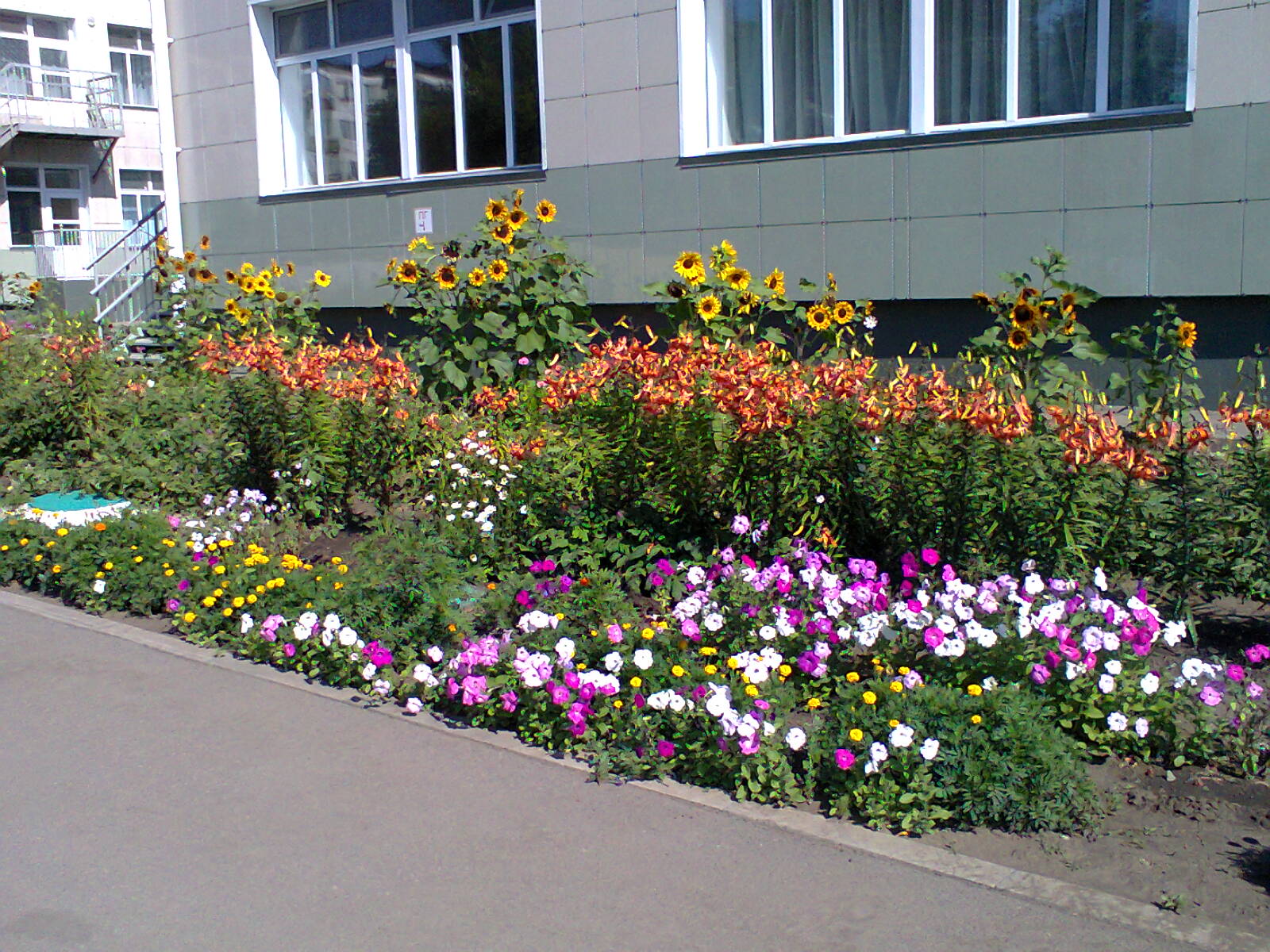 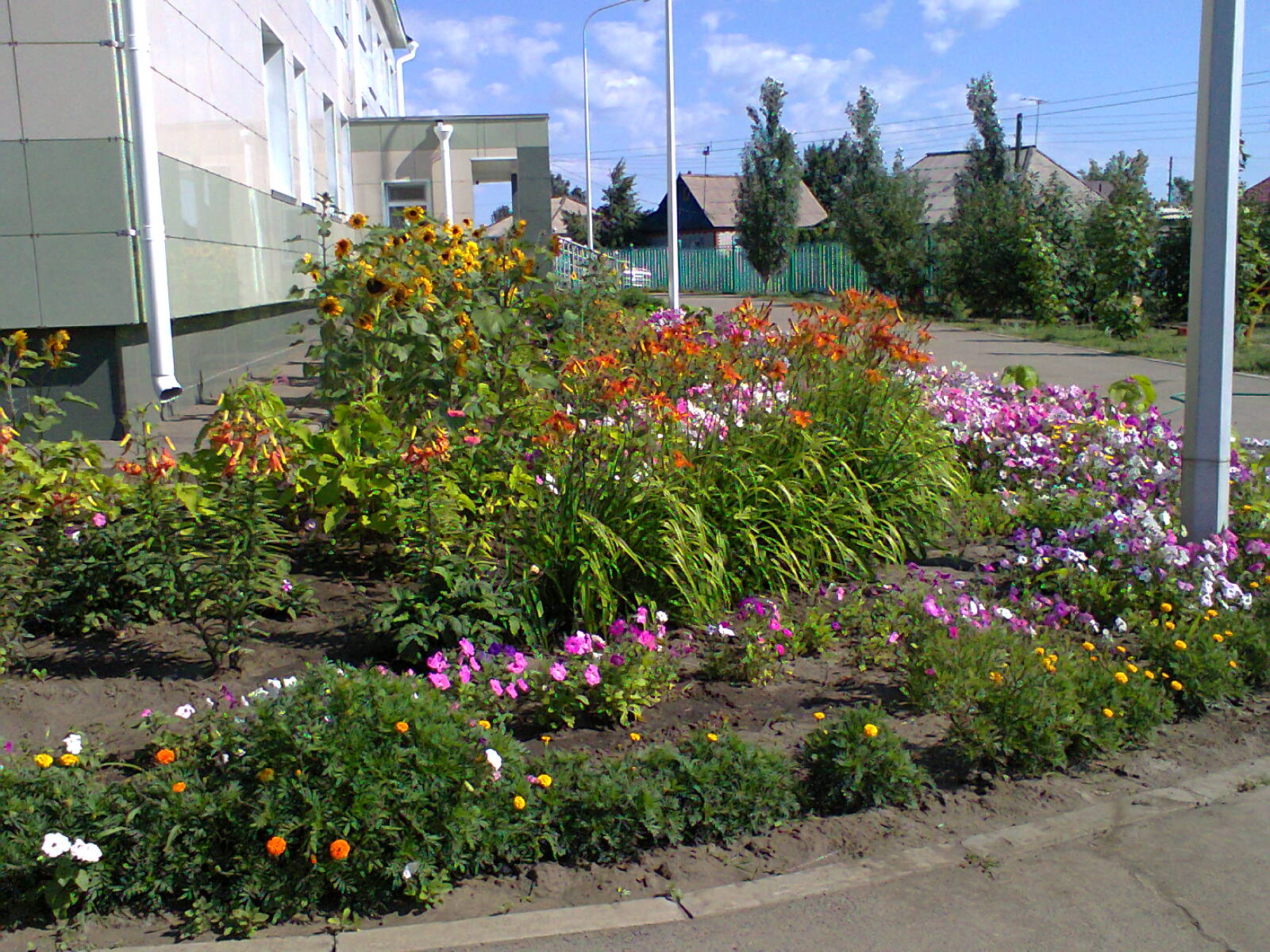 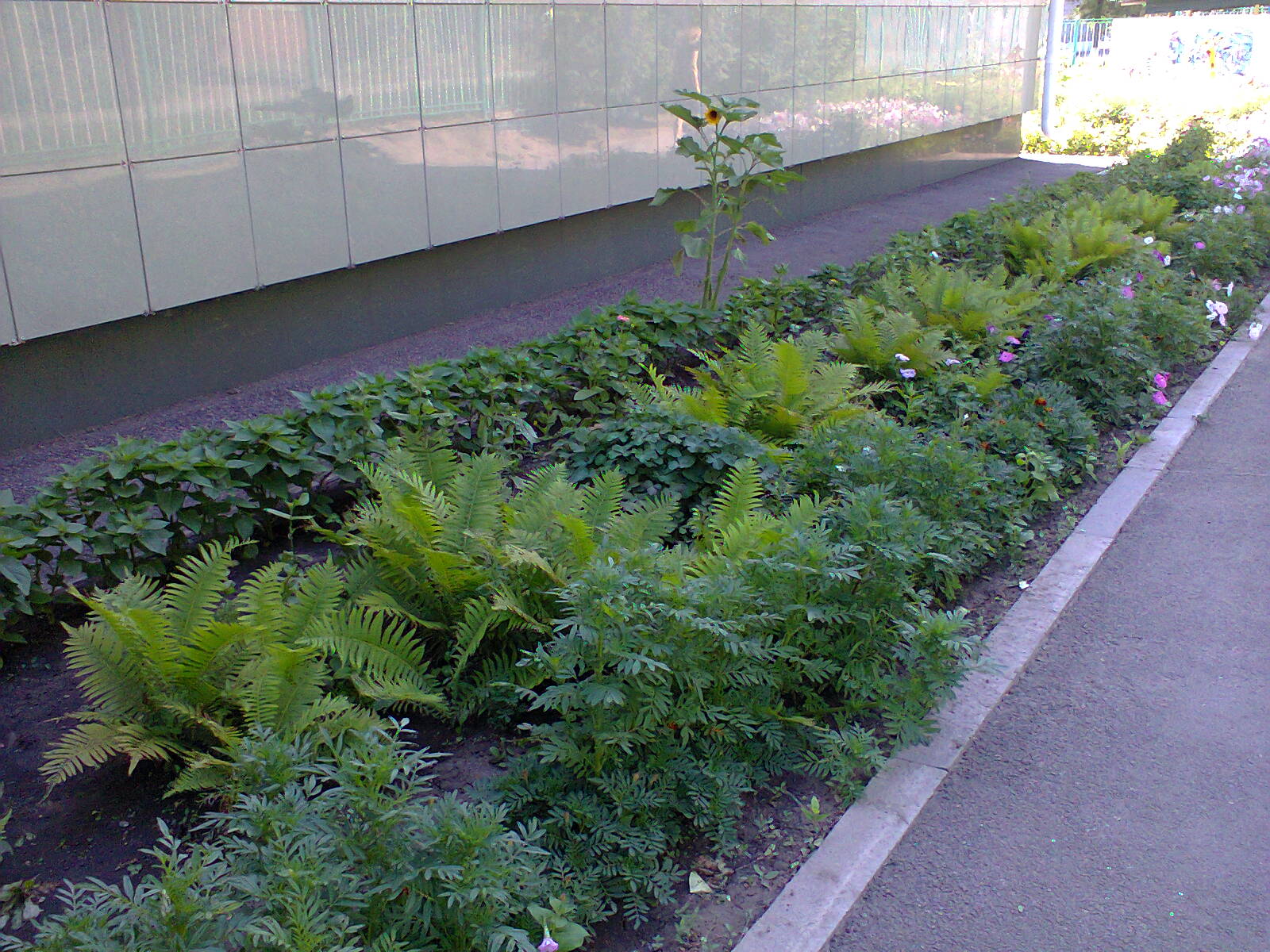 На этом пока всё.До новых встреч!!!